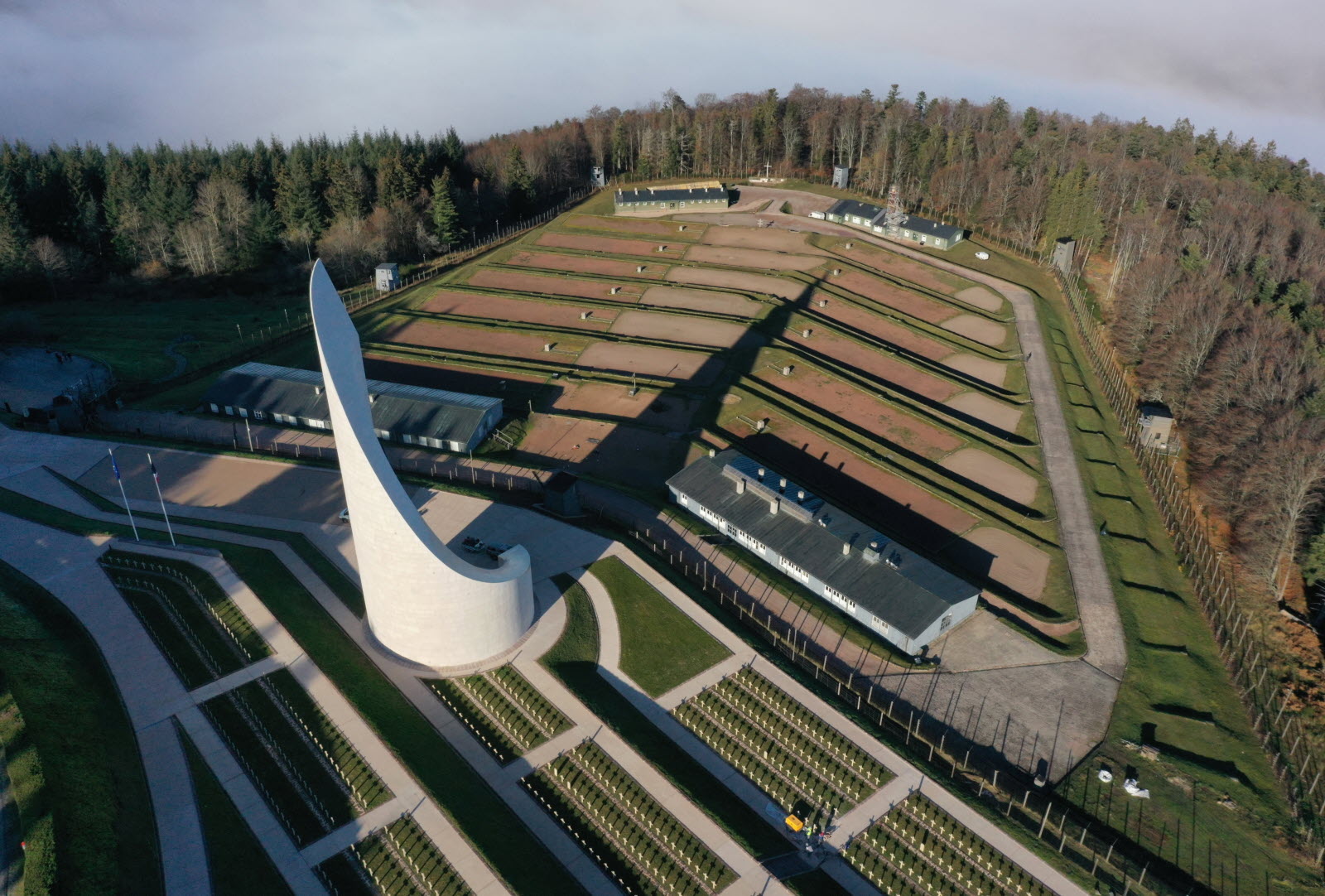 « Devoir de mémoire en 3ème»
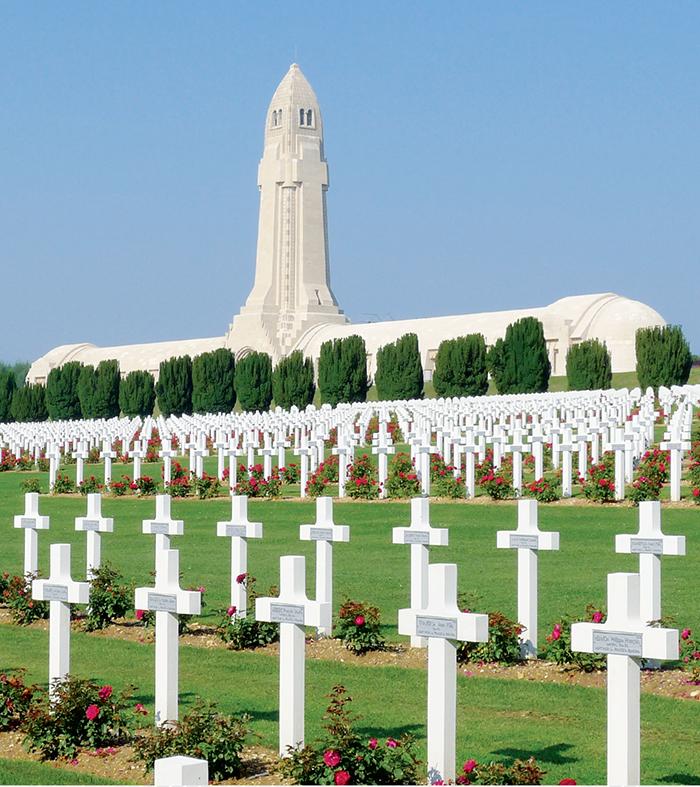 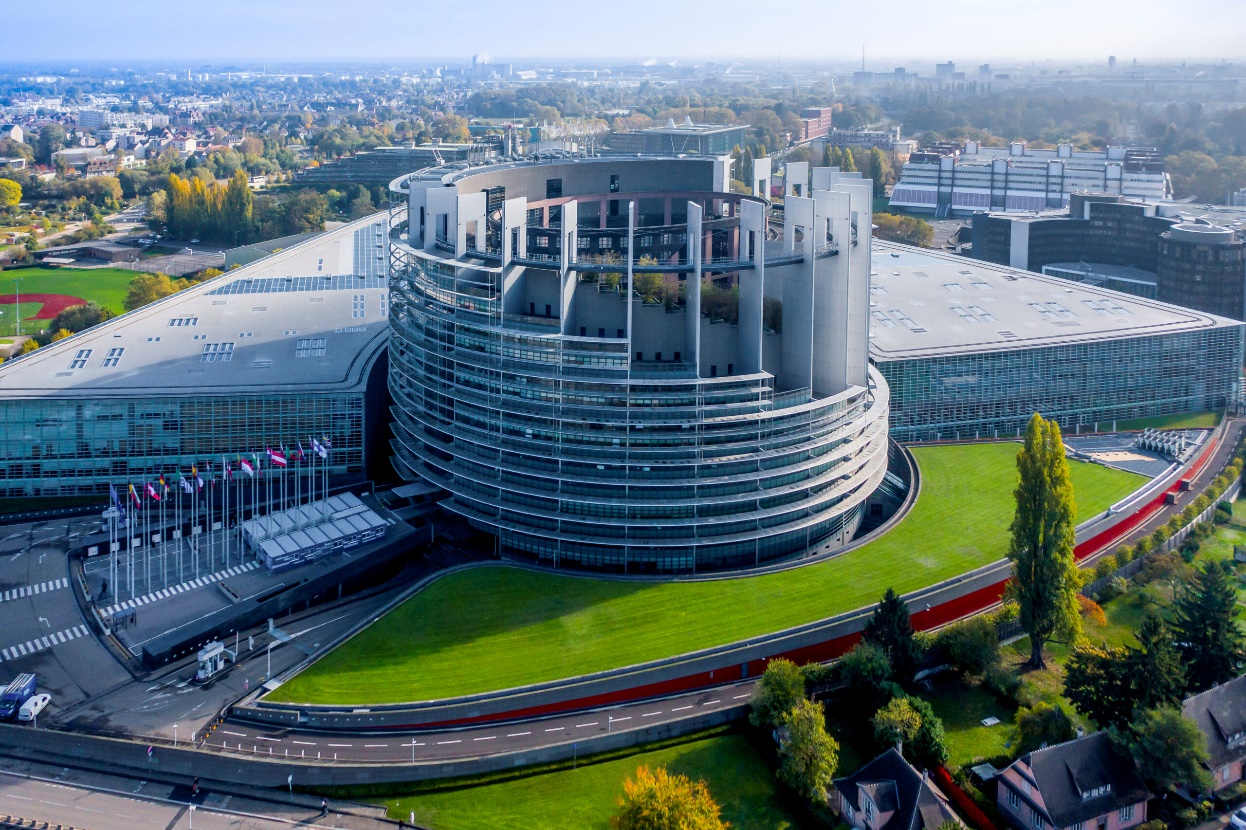 Voyage du 10 au 12 avril 2024
Le site de Verdun (première guerre mondiale)
Le camp du Struthof (deuxième guerre mondiale)
Le parlement européen de Strasbourg
2 nuits en Auberge de Jeunesse
- Verdun
- Saverne

Transports en car
Un cout de 250€
-        Un règlement de 100€ en octobre pour réserver -        Un règlement de 75€ en janvier-        Un règlement de 75€ en mars
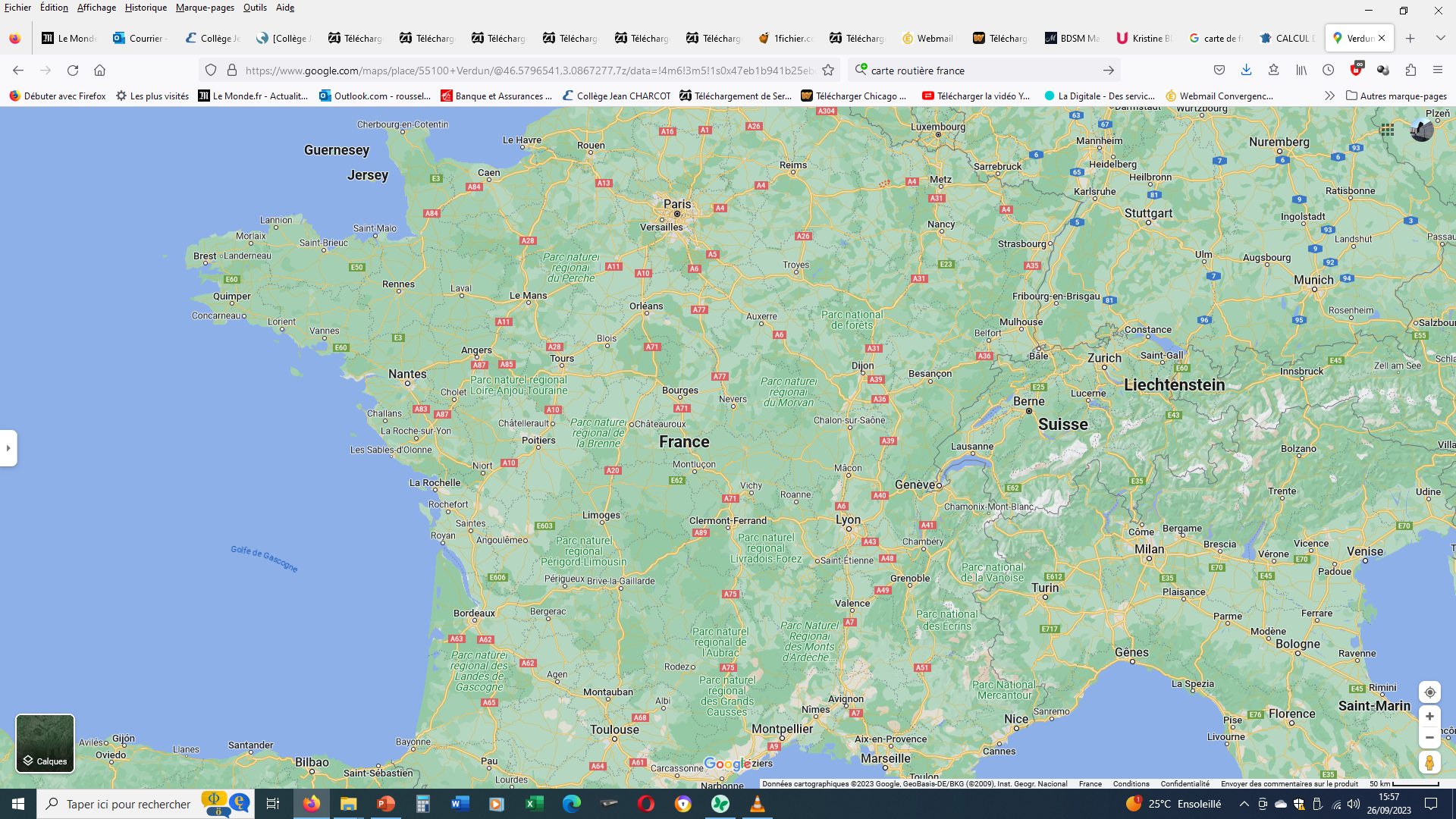 2
VERDUN
STRASBOURG
1
3
LYON